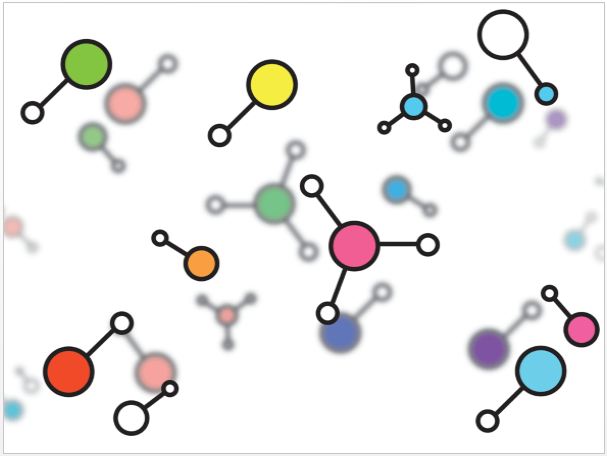 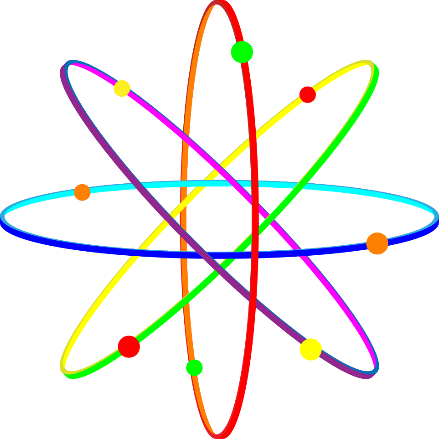 FACTORS AFFECTING DRUG ABSORPTION
INTRODUCTION
The term “Biopharmaceutics” first appeared in a review article, “Bio-pharmaceutics : Absorption Aspects” edited by Dr. John G. Wagner in the Journal of Pharmaceutical Sciences (Vol.50; 359-386, 1961).
As defined by Wagner:
“ the study of the interrelationship of the physicochemical properties of the drug, the dosage form in which the drug is given & the route of administration on the rate & extent of systemic drug absorption.”
It is also define as “study of factors influencing the rate and amount of drug reaches the systemic circulation and the use of this information to optimise the therapeutic efficacy of drug products.”
1
Factors affecting drug absorption
Pharmaceutical factors:
Physicochemical factors:
1) Drug solubility & dissolution rate 
2) Particle size & effective surface area
3) Polymorphism & amorphism
4) Pseudopolymorphism (hydrates/solvates)
5) Salt form of the drug
6) Lipophilicity of the drug  (pH- Partition-hypothesis) 
7) pKa of drug & gastrointestinal pH
8) Drug stability
3
Factors affecting drug absorption
Pharmaco-technical factors or dosage form charecteristics and their ingredients:
1) Disintegration time (tablets/capsules)
2) Dissolution time
3) Manufacturing variables
4) Pharmaceutical ingredients (excipients/adjuvants)
5) Nature & type of dosage form
6) Product age & storage condition
4
Factors affecting drug absorption
Patient related factors:
7) Disease states
8) Blood flow through the GIT
9) Gastrointestinal contents:
     a) Food- drug interactions
     b)  Fluids
     c)  Other normal GI contents
10) Pre-systemic metabolism by:
         a)  Luminal enzymes
         b)  Gut wall enzymes
         c)  Bacterial enzymes 
         d)  Hepatic enzymes
Physiological factors:
1) Route of administration
2) Membrane physiology 
        a) Nature of cell membrane 
        b) Transport processes 
3) Age
4) Gastric emptying time
5) Intestinal transit time
6) Gastrointestinal pH
2
DRUG SOLUBILITY&DISSOLUTION RATE
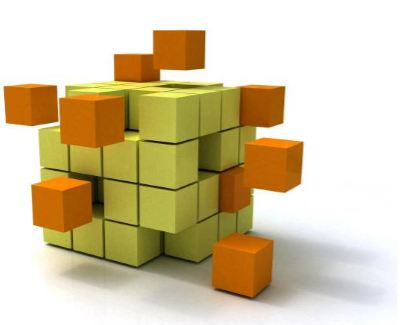 Drug Solubility & Dissolution rate
Absorption of a drug is possible only when it is present in the solution form, wherein the molecules are independent & assume molecular dimensions.
Based on the dosage form, the variation in absorption could be depicted as:
Solution > Suspensions > Capsules > Compressed Tablets > Coated Tablets
NOTE: Except in case of CRDDS.
Solubility is defined as …………..
	“ The maximum amount of solute dissolved in the given solvent under standard conditions of temperature, pressure & pH.
In order to avoid bioavailability problems, the drug must have a minimum aqueous solubility of 1%.
5
DISINTEGRATION AND DISSOLUTION
8
Solid dosage form
Dissolution is rate    limiting step for lipophillic drugs.
Solid drug particles
Permeation is rate limiting 
stair for hydrophilic drugs.
Drug in solution at absorption site
Drug in the body
7
Drug Solubility & Dissolution rate
The rate determining steps in absorption of orally administered drugs are:                  
   1. Rate of dissolution 
   2. Rate of drug permeation through the bio-membrane.

Dissolution is the rate determining step for hydrophobic & poorly aqueous soluble drugs. 
         E.g. Griesiofulvin & Spironolactone. 

Permeation is the rate determining step for hydrophilic & high aqueous soluble drugs.
        E.g. Cromolyn sodium & Neomycin.
6
WHAT IS DISSOLUTION?
WHAT IS DISSOLUTION?
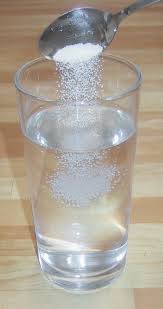 Dissolution is a process  in which a solid substance solubilises in  a given solvent i.e mass transfer from the solid surface to the liquid phase
11
WHY DISSOLUTION STUDIES?
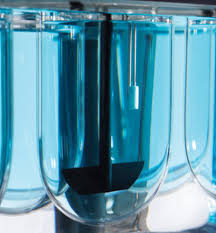 12
THEORIES OF DISSOLUTION
13
DIFFUSION LAYER MODEL/FILM THEORY
14
Diffusion layer model
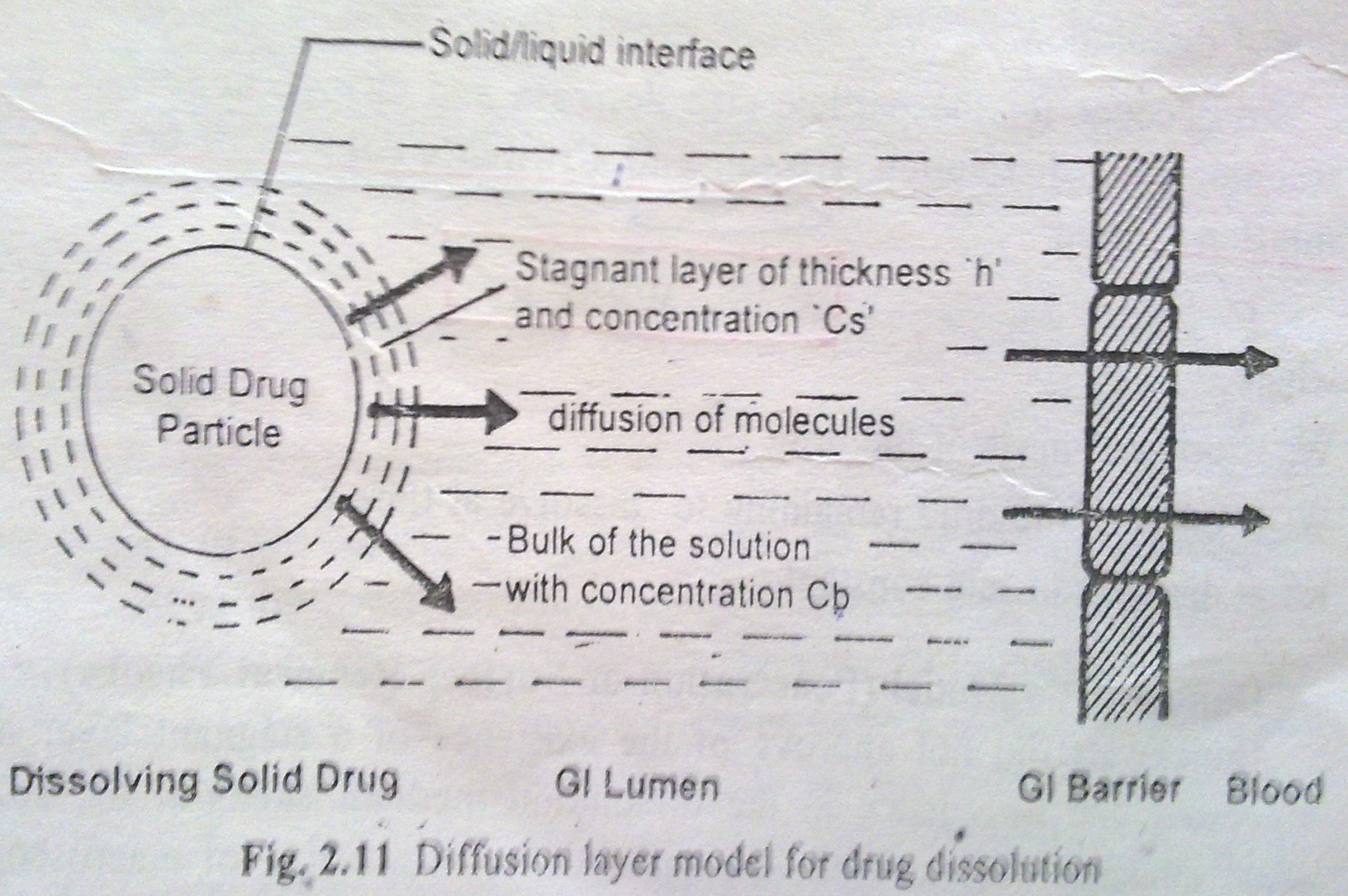 The equation to explain the rate of dissolution when the process is diffusion controlled and involve no chemical reaction was given by 
	Noyes and Whitney:

dc/dt = k(Cs-Cb) 

Where ,
dc/dt= dissolution rate of drug
K=dissolution rate constant 
Cs=concentration of drug in the stagnant layer
Cb=concentration drug in bulk of solution
Drug Solubility & Dissolution rate
Modified Noyes-Whitney’s Equation -
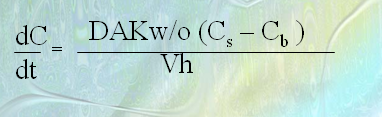 Where,
 D= diffusion coefficient of drug.
 A= surface area of dissolving solid.
 Kw/o= water/oil partition coefficient of drug.
 V= volume of dissolution medium.
  h= thickness of stagnant layer.
 (Cs – Cb )= conc. gradient for diffusion of drug.
This is first order dissolution rate process,for    which the driving force is concentration gradient
This is true for in-vitro dissolution which is characterized by non-sink conditions.

The in-vivo dissolution is rapid as sink conditions are maintained by absorption of drug in systemic circulation i.e. Cb=0 and rate of dissolution is maximum.
Under sink conditions, if the volume and surface area of the solid are kept constant, then

             dC    
             dt

This represents that the dissolution rate is constant under sink conditions and follows zero order kinetics.
K
=
19
20
IN VITRO-IN VIVO CORRELATIONS
The relation can be improved by:
Bathing the dissolving solid in fresh solvent.
Increasing the volume of dissolution fluid.
Partitioning dissolved drug from aqueous phase to organic phase.
Adding water-miscible solvent to the dissolution fluid.
Adding adsorbent to remove the dissolved drug.
21
Noyes-Whitney equation assumes that the surface area of the dissolving solid remains constant which is practically impossible for dissolving solids.
To account for particle size decrease and change in surface area, Hixson and Crowell’s c Equation:    
                               w01/3 – w1/3 = k .t
    W=mass of drug remaining to be dissolved at time         t
     k=dissolution rate constant
     W =original mass of the drug
22
DANCKWERT’S   MODEL
23
Danckwert’s Model for drug dissolution
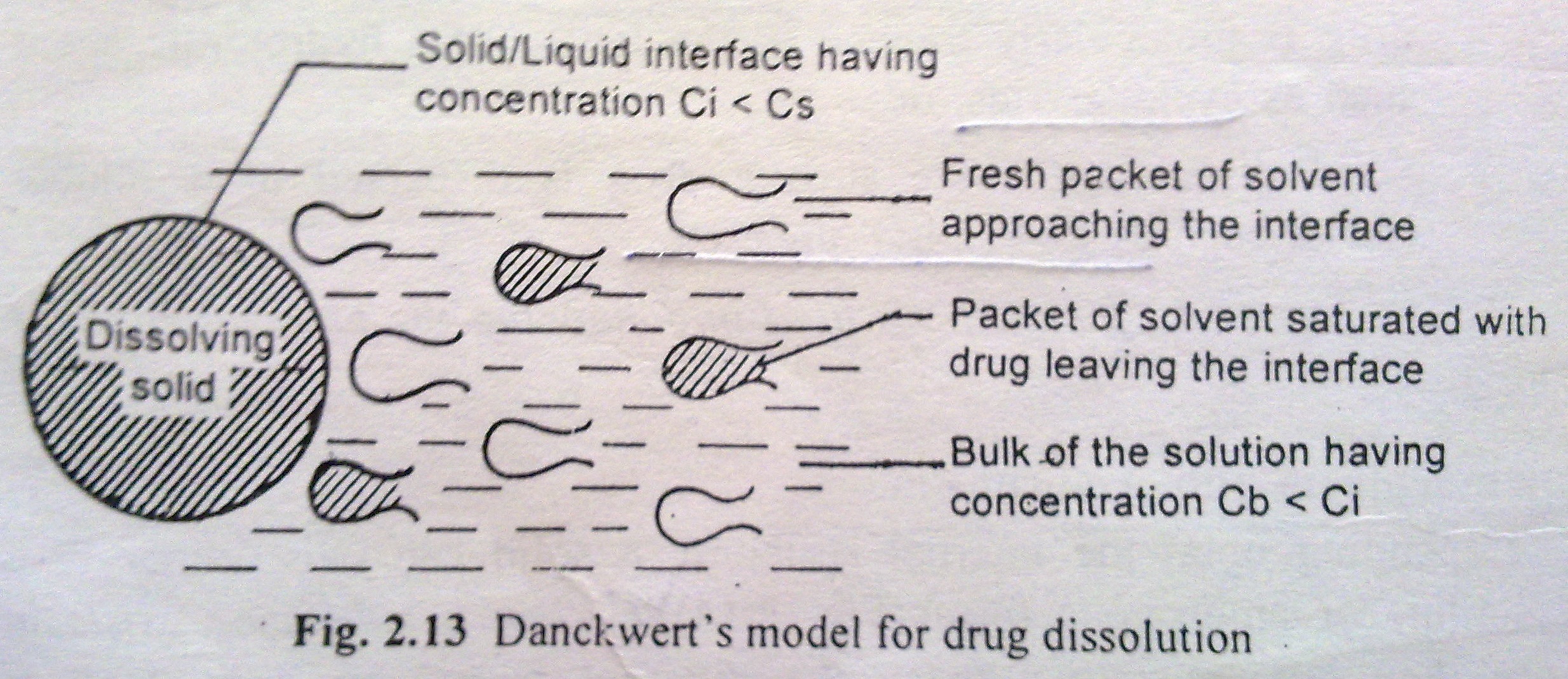 DANCKWERT’S   MODEL
As the packets are continuously replaced with new packets of fresh solvent, the concentration at interface never reaches Cs.


Since solvent packets are exposed to new solid surface each time, the theory is also known as surface renewal theory.
25
DANCKWERT’S   MODEL
26
DANCKWERT’S   MODEL
The Danckwert model is expressed by the equation:

     V.dC/dT= dm/dt = A ( Cs-Cb). (ү.D)1/2

     Where, m=mass of solid dissolved
                    y= rate of surface renewal
27
Interfacial barrier model 
 
According to interfacial barrier model, an intermediate concentration can exist at the interface as a result of solvation mechanism and is a function of solubility rather than diffusion.

While considering the dissolution of  a crystal each face of the crystal will have a different interfacial barrier
Equation  : 
	G= Ki (Cs – Cb)      
 Where Ki = effective interfacial transport rate 
G = Dissolution rate per unit area
PARTICLE  SIZE&SURFACE  AREA
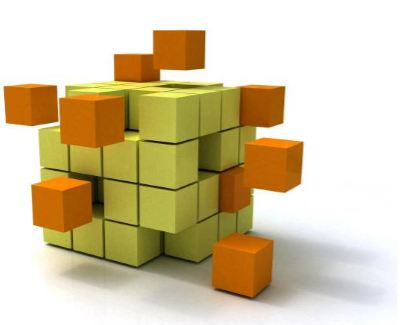 Particle Size & Surface Area
Particle size plays a major role in drug absorption & this case is important when the drug is poorly soluble (aqueous solubility).
	Dissolution rate of solid particles   α   surface area
Smaller  particle size,  greater surface area then higher will  be dissolution rate, because dissolution is thought to take place at the surface area of the solute( Drug).
Particle size reduction has been used to increase the absorption of a large number of poorly soluble drugs
	E.g. Bis-hydroxycoumarin, digoxin, griseofulvin
9
Particle Size & Surface Area
Types of surface area 
  1)  Absolute surface area
  2) Effective surface area
In absorption studies, the effective surface area is of much important than absolute.
To increase the effective surface area, we have to reduce the size of particles up to 0.1 micron. So these can be achieved by “micronisation process’’.
But in these cases, one of the most important thing to be kept in mind that what type of drug is need to be micronised if it is……… 
	a) HYDROPHILIC         OR        b) HYDROPHOBIC
10
Particle Size & Surface Area
a) HYDROPHILIC DRUGS:
In hydrophilic drugs the small particles have higher energy than the bulk of the solid resulting in an increased interaction with the solvent.
Examples,
1.Griesiofulvin – Dose reduced to half due to micronisation. 
2.Spironolactone – the dose was decreased to 20 times.
3.Digoxin – the bioavailability was found to be 100% in micronized tablets.
After micronisation, it was found that the absorption efficiency was highly increased
11
Particle Size & Surface Area
b) HYDROPHOBIC DRUGS:
In this, micronization techniques results in decreased effective surface area & thus fall in dissolution rate.
Reasons for such change involves:
Air entrapment – wettability
Surface free energy – float or sink
Such problems can be prevented by:
a) Use of surfactant as a wetting agent which
- decreases the interfacial tension.
- displaces the absorbed air with the solvent. (Ex: Phenacetin) 
b) Add hydrophilic diluents like PEG, PVP, dextrose etc. 
(which coat the surface of hydrophobic drug particles.)
12
POLYMORPHISM
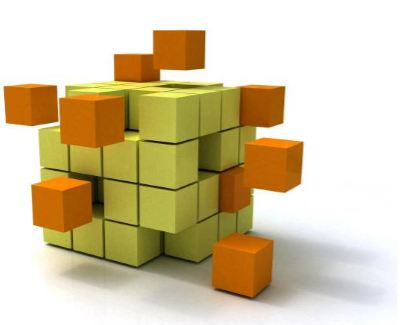 Polymorphism
These are the types of morphological structures which differ in molecular packing (crystal structure), but share the same chemical composition.
The word “Polymorphs” refers to the existence of the same material in more than one morphological forms like crystals, amorphous, etc.
Polymorps are of two types:
a) Enantiotropic polymorph (E.g. Sulfur)
b) Monotropic polymorph (E.g.  Glyceryl stearates)
13
[Speaker Notes: which can be reversibly changed into another form by altering the temperature or pressure.
which is unstable at all the temperature or pressures.]
Polymorphism
Polymorphism has profound influence on formulation development as it may exhibit different solubility, dissolution rate, compactibility, hygroscopicity,etc.
		Ex: succinylsulfathiazole
  6 anhydrate polymorphs (I, II, III, IV, V, VI)
  3 monohydrate forms (HI, HII, HIII)
  1 acetone solvate
  1 n-butanol solvate
14
[Speaker Notes: which can be reversibly changed into another form by altering the temperature or pressure.
which is unstable at all the temperature or pressures.]
Polymorphism
AMORPHISM: 
Some drugs can exist in amorphous form (i.e. having no internal crystal structure). Such drug represents the highest energy state.
They have greater aqueous solubility than the crystalline forms because a energy required to transfer a molecule from the crystal lattice is greater than that required for non-crystalline (amorphous form). 
	Ex: : the amorphous form of Novobiocin is 10 times more soluble than the crystalline form. 
Thus, the order of different solid dosage forms of the drugs is……………………             Amorphous > Meta-stable > stable
15
[Speaker Notes: which can be reversibly changed into another form by altering the temperature or pressure.
which is unstable at all the temperature or pressures.]
PSEUDO-POLYMORPHISM
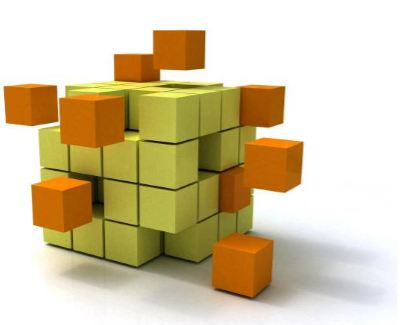 Pseudopolymorphs
When the solvent molecules are entrapped in the crystalline structure of the polymorph, it is known as pseudo-polymorphism.
Types:
Solvates
“the stoichiometric type of adducts where the solvent molecules are incorporated in the crystal lattice of the solid are called as the solvates, and the trapped solvent as solvent of crystallization.”
Hydrates
“when the solvent in association with the drug is water , the solvate is known as a hydrate.”
Ex: n-pentanol solvates of flurocortisone and succinyl-sulfathiazole
16
[Speaker Notes: which can be reversibly changed into another form by altering the temperature or pressure.
which is unstable at all the temperature or pressures.]
SALT   FORMS
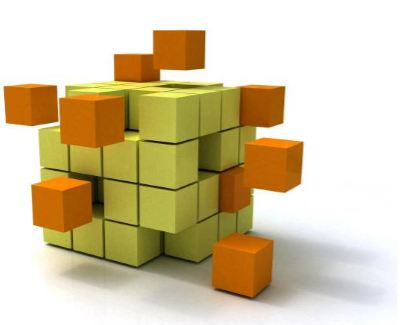 Salt forms of drug
It is a method of converting a drug into its salt form by virtue of which its solubility, dissolution & thereby absorption increases to many folds comparatively.
While considering the salt form of drug, pH of the diffusion layer is important not the pH of the bulk of the solution.
	Example: Salt of weak acid - It increases the pH of the diffusion layer, which promotes the solubility and dissolution of a weak acid and absorption is bound to be rapid.
17
[Speaker Notes: which can be reversibly changed into another form by altering the temperature or pressure.
which is unstable at all the temperature or pressures.]
Salt forms of drug
GI Barrier
diffusion layer higher pH(5-6)
Bulk of solution relatively lower pH(1-3)
Blood
GI Lumen
Soluble form of the drug
Salt of weak acid
Diffusion of soluble 
drug particles
Drug in blood
rapid dissolution
drug in solution
fine precipitate of weak acid
Fig: Dissolution and absorption of an acidic drug administered in a salt form
19
Salt forms of drug
Other approach: Formation of in – situ salt formation i.e…… 
	“increasing in pH of microenvironment of drug by incorporation of a buffering agent.” (E.g. aspirin, penicillin)
But sometimes more soluble salt form of drug may result in poor absorption. 
	(Ex:  Sodium salt of phenobarbitone viz., its tablet swells and did not get disintegrate, thus dissolved slowly and results in poor absorption)
18
[Speaker Notes: which can be reversibly changed into another form by altering the temperature or pressure.
which is unstable at all the temperature or pressures.]
pH   partition Hypothesis
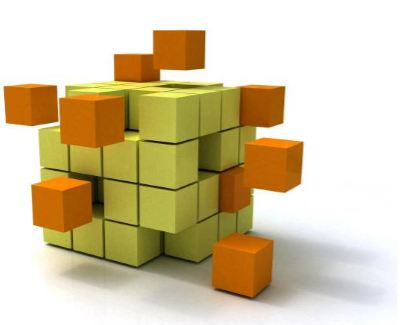 pH Partition Hypothesis
The theory expresses the interrelationship of Dissociation Constant & Partition Co-efficient of the drugs with the pH of GIT for predicting the drug absorption. 
It states that……
	“for drug compounds of molecular weight more than 100, which are primarily transported across the bio-membrane by passive diffusion” the process of absorption is governed by:
         1. The dissociation constant pKa of the drug.
         2. The lipid solubility of the un-ionized drug.
         3. The pH at the absorption site.
20
[Speaker Notes: which can be reversibly changed into another form by altering the temperature or pressure.
which is unstable at all the temperature or pressures.]
pH Partition Hypothesis
A) Drug pKa  and  GI pH:
Amount of drug that exists in un-ionized form and in ionized form is a function of pKa of drug and pH of the fluid at the absorption site, and it can be determined by Handerson-Hasselbach equation:
For weak acids,
 			  pH = pKa + log [ionized]
                                                                 [un-ionized]               ..(1.1)

                            % Drug ionized = 10pH-pKa     x 100            … (1.2)
                                                         1+10pH-pKa
For weak bases,
			   pH = pKa + log[un-ionized]
                                                                      [ionized]            …(1.3)

                             % Drug ionized = 10pKa-pH     x 100           …(1.4)
                                                          1+10pKa-pH
21
[Speaker Notes: which can be reversibly changed into another form by altering the temperature or pressure.
which is unstable at all the temperature or pressures.]
pH Partition Hypothesis
Drug pKa  and  GI pH:
If there is a membrane barrier that separates the aqueous solutions of different pH such as the GIT and the plasma, then the theoretical ratio R of drug concentration on either side of the membrane can be given by the following equations:
 For weak acids,
 		Ra =      CGIT        =      1+10pHGIT-pKa
                                     Cplasma            1+10pHplasma-pKa  …. (1.5)
For weak bases,
		Rb =      CGIT        =      1+10pKa-pHGIT
                                     Cplasma             1+10pKa-pHplasma .... (1.6)
22
[Speaker Notes: which can be reversibly changed into another form by altering the temperature or pressure.
which is unstable at all the temperature or pressures.]
pH Partition Hypothesis
B)  Lipophilicity & drug absorption:
The lipid solubility of the drug is determined from its oil/water partition co-efficient (PCo/w) value, whereby the increase in this value indicates the increase in % drug absorbed.
	PCo/w =   Distribution of the drug in the organic phase (octanol)
	            Distribution of the drug in the aqueous phase
Nowadays, the calculation is done by the value in log & mostly n-octanol vs water as partitioning medium.
23
Drug   stability
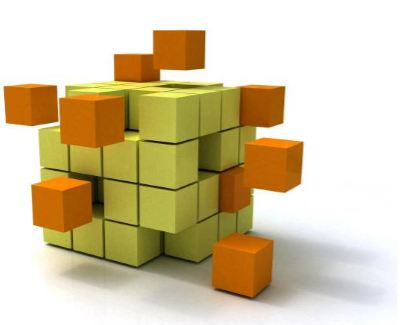 Drug Stability
A drug for oral use may destabilize either during its shelf life or in the GIT. 
Two major stability problems resulting in poor bioavailability of an orally administered  drug are
	degradation of the drug into inactive form
Ex: Penicillin G (enzymatic degradation)
Ex: Ampicillin (in place of Penicillin due to resistance)
	interaction with one or more different component(s) either of the dosage form or those present in the GIT to form a complex that is poorly soluble or is unabsorbable.
NOTE: The stability profile of drugs in GI conditions must be studied before selecting a particular drug for improved dissolution.
24
Dosage Form Characteristics  and Pharmaceutical  Ingredient.
1)  Disintegration Time.
 2)  Dissolution  Time.
 3)  Manufacturing variables.
 4)  Pharmaceutical Ingredient.
 5)  Nature type of dosage form.
 6)  Product age and storage condition.
1.	Disintegration time
DT- only for tablet and capsule
DT- no means a guarantee of drugs bioavailability 
DT- is depend on binder and compression force 
For DT- suitable amount of disintegration is incorporate
Solid dosage form
Deaggregation
Fine
particle
Dissolution
Granules
2. Manufacturing/Processing Variables
Dosage form related factor that affect dissolution  1)Excipients 2) Mfg. processes
1)  Method of Granulation
   	Wet granulation dissolve faster than other
   limitation 1.  Formation of crystal bridge
                  2.  Hydrolysis
                  3.  Affect the thermolabile  drug
Recent method : agglomerative phase of communition (APOC)
3. Pharmaceutical ingredients (Excipients/ adjuvant)
A drug is rarely administered in its original form
Drug – Excipients
Excipients –
    i) Acceptability
    ii) Physicochemical stability during shelf-life
    iii) Uniformity of composition and dosage
    iv) Optimum bioavailability and functionality
Vehicle 
Diluents
Binder
Disintegrants
Lubricants/ Antifrictional agents
Coatings
Suspending agents/ Viscosity imparters
Surfactants
Buffers
Complexing agent
Colorants
Crystal growth inhibitors
5. Nature and type of dosage form.
Disintegration
TABLET
ABSORPT
ION
ABSORPT
ION
Dissolution of shell
GRANULES
CAPSULE
Deaggregation
POWDER
FINE PARTICLES
SUSPENTION
EMULTION
DISSOLUTION
POW
DRUG IN SOLUTION
SOLUTION
Absorption
DRUG IN BLOOD
6. Product age and storage    condition.
Temperature
Humidity
B) PATIENT RELATED FACTOR
1)Age.
2)Gastric  emptying time
3)Intestinal transit time
4)Gastrointestinal pH.
5)Disease state
6)Blood flow through the GIT
7)Gastrointestinal content-a)Other drug    b)Food 
                     c)Fluid  d)Other normal GI content
8)Pre-systemic  metabolism by
1.Age
In- infant: 
     In- elderly

2.Gastric Emptying
   Definition- The passage from stomach to
      the small intestine is called as gastric
      emptying 
     RLS step-in absorption
     Rapid GE increases bioavailability
1.Gastric emptying rate: is the speed at which the stomach contents empty in to intestine. 
2.Gastric emptying time: is the time required for gastric content to empty in o small intestine.
3.Gastric emptying t1/2: is the time taken for half the stomach content to empty.

 In-vivo GE of drug studied by Radio- opaque contrast materials.
FACTORS EFFECTING GASTRIC EMPTYING
Volume of meal.
 Composition of meal. 
 Physical state and viscosity of meal. 
 Temperature of the meal.  
 GI PH. 
 Electrolytes and osmotic pressure
 Body posture
 Emotional state
 Exercise
 Disease state. 
 Drug
3.Intestinal transit
Delayed in intestinal transit is desirable
  Drug that dissolve or release slowly from their dosage
     form ( sustained dosage form)
  Drug that dissolve only in the intestine
  Drug absorbed from specific site in the intestine
4.Gastrointestinal pH
1    Disintegration 
Disintegration of some dosage form is pH sensitive.
2    Dissolution
Weak acids or weak bases whose solubility is affected by pH
pH that favors formation of salt of the drug enhances the dissolution.
  
3    Absorption 
4    Stability
 e.g. stomach pH affect degradation of penicillin G and erythromycin.
5. Disease state
1   Gastrointestinal disease 
Altered GH motility 
Gastrointestinal disease and infection 
Gastrointestinal surgery 
2.  Cardiovascular disease
3.  Hepatic disease
4. Disease state

6. Blood flow to GIT
7. Gastrointestinal contents
1. Food-drug interaction :
The influence of food on physiological function

  RULE: Drug are better absorbed under fasting
            conditions and food retards or prevent it.
Delayed or decreased drug absorption by food due to
Delayed gastric emptying, affecting drugs unstable in the stomach e.g. penicillin's.
 formation of a poorly soluble, unabsorbable complex e.g. tetracycline-calcium.
Increased viscosity due to food thereby preventing drug dissolution and/or diffusion towards the absorption site.
Increased drug absorption by food due to
Increased time for dissolution of a poorly soluble drug.
Enhanced solubility due to GI secretion like bile.
Prolonged residence time and absorption site contact of the drug e.g. water-soluble vitamins.
Increased lymphatic absorption e.g.  Acitretin.
2. Fluid volume
 3. Interaction of drug with normal GI 
       constituents
 4. Drug-drug interactions in the GIT 
     A) Physicochemical drug- drug interaction 
         can be due to – a) Adsorption  
                                 b) Complexation
                                 c) Ph change
     B) Physiologic drug-drug interactions can be
         due to- a) Decreased GI transit
                     b) Increased gastric emptying 
                     c) Altered GI metabolism
8. Presystemic metabolism/ first-pass     effects
Decreases in bioavailability due to 
Decreases absorption
first-pass metabolism

Four systems affect Presystemic metabolism
Luminal enzyme
Gut wall enzyme
bacterial enzyme
Hepatic enzyme
references
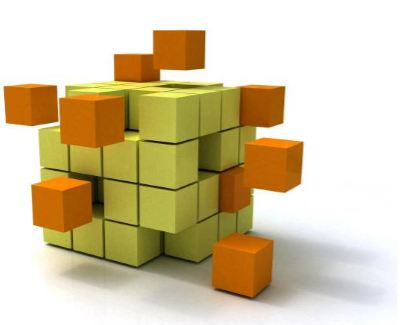 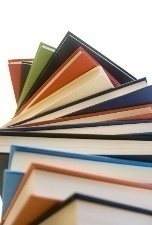 References
1. Brahmankar D.M., Jaiswal S.B., First edition, “Absorption of Drugs” Biopharmaceutics and Pharmacokinetics – A treatise, Vallabh Prakashan, Delhi 1995.
2. Shargel L., Andrew B.C., Fourth edition “Physiologic factors related to drug absorption” Applied Biopharmaceutics and Pharmacokinetics, Prentice Hall International, INC., Stanford 1999.
3. Aulton M.E. Pharmacetutics “The Science of Dosage Form Design”, 2nd Ed.; Churchill Livingstone.
25
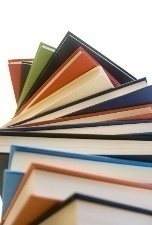 References
4. Swarbrick J., Boylan J.C., Third Edition Marcel Dekker; “Absorption” Encyclopedia of Pharmaceutical Technology,, INC., New York 1988:1:1-32.
5. G.R.Chatwal, First edition, “Biopharmaceutics & Pharmacokinetics”, Himalaya Publishing House, 6-18, 2003.
6. C V S Subramanyam, First edition, “Textbook of Biopharmaceutics & Pharmacokinetics”, Vallabh Prakashan, 62-133, 2010.
26
Thank you all
For    Attention………….
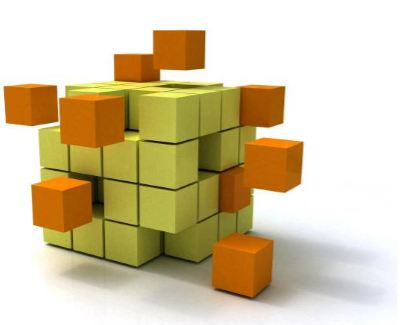